1974boys trackstate champion DISTANCE MEDLEY Relay team
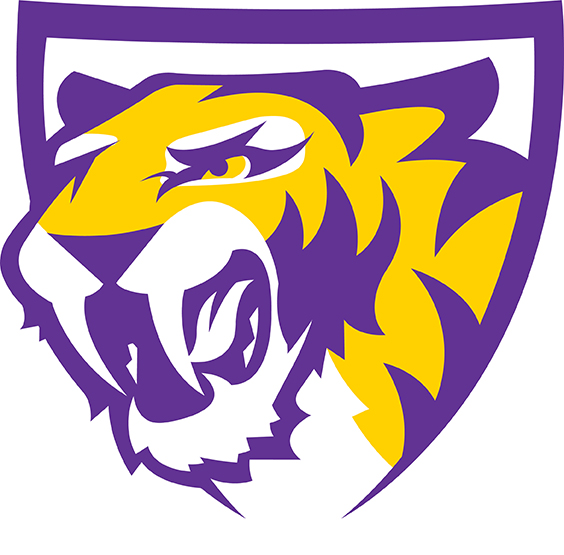 Central Dewitt Hall of Fame 
Induction Class 2023
Inducted for Outstanding Contributions as  a Team of Central dewitt High School
Biography
The 1974 Class 3A State Championship Mile Medley Team has held the school record for this event for 49 years and counting.  The team would set new school records several times during the season.  They would win the opening triangular and again at the first ever Saber Relay, setting a new school record in the process.  They would Qualify for the Drake Relays and run the 2nd best time in the prelims in a new record time, but would DQ in the finals.  They would win again at the prestigious Gateway Classic just prior to the District meet in which they placed 2nd, but would Qualify for State.  At the State Meet with Roger Gerdes and Denny McClimon running the 220 legs, Wade Nieman running the 440 and high school track phenom, Joel Moeller running the 880, they would set a new Class A record of 3:33.9, surpassing the old mark by 2 seconds to win the State Championship. Coaches for the 1974 Boys Track team were: Head Coach Harold Birney, Coach Dwight Spangler, and Coach Gene Kastler.
Article from the Observer
When looking through the Central DeWitt boys track and field record book, you find a lot of years that start with a two. Of the 21 events that the program tracks, all but six have records that were set since the turn of the new millennium. One of the six, the pole vault, has the advantage of being discontinued in 1990. Just one relay team before the year 2000 still sets the pace and it is the 2023 Central DeWitt Hall of Fame 1974 mile medley quartet of Roger Gerdes, Denny McClimon, Wade Niemann and Joel Moeller.

It is not the only record the quartet set either, as the Sabers successfully defended the school’s state title in the event at that year’s state meet, while setting a new Class A mark in the process. That state-winning clocking of 3:33.9 broke the previous mark of 3:35.6 set in 1967 by Eagle Grove and will remain the second-fastest Class A ever: Anamosa, who was the runner-up to Central DeWitt in 1974, broke the mark in 1975 and the event was discontinued in 1977 (fittingly, the Sabers won the final Class A title that year). 

The state title performance, however, was not the quartet’s best. That came nearly a month earlier at the Drake Relays as Gerdes, McClimon, Niemann and Moeller teamed to run the second-fastest time in the prelims of the event, a blistering 3:32.5. That time alone would be the program’s second-fastest 1,600-meter distance medley clocking of all time. But their
The Observer (cont.)
Legs were measured in yards — two legs of 220 yards, one of 440 yards and one of 880 yards — rather than meters, which means they actually covered more than 1,600 meters. When converted to a slightly shorter distance, the Central DeWitt boys track record book has the quartet clocked at 3:31.54, which still sets the program standard for the event. 

The Sabers had reason to expect big things out of the event. They were, after all, the reigning Class A champion in the relay with Gerdes, Niemann, Ed Malmanger and Moeller setting a new school record with their winning time of 3:39.3. That record fell early in 1974 at the very first Saber Relays with Gerdes, McClimon, Doug Hesse and Moeller lowering it to 3:38.8. That meant the Drake Relays team of Gerdes, McClimon, Niemann and Moeller dropped the mark another six seconds in their prelims performance. Moeller had moved the Sabers from seventh to third in the finals of the race, but Central DeWitt was ultimately disqualified.

The same quartet won the Gateway Classic in 3:37.62 and the Sabers broke the Lancer Relays record in the event — which they set a year earlier —with their clocking of 3:40.1. The Sabers used a different foursome — Hesse, McClimon, Brad Soenksen and Moeller — to successfully qualify the team for state at the district meet, but returned to its record-breaking Drake team in Des Moines.
The Observer (cont.)
The result was the program’s second straight state title in the event. Moeller would add a second state crown in the one-mile run and the Sabers finished sixth in the team race.
Induction speech
Inducted for Outstanding Contributions as a Team		 
The 1974 Class 3A State Championship Mile Medley Team has held the school record for this event for 49 years and counting.  In 1973, teammates Roger Gerdes, Wade Nieman, Ed Malmanger and Joel Moeller would win the Mile Medley State Championship.  In 1974 Denny McClimon would replace Malmanger and the team would set a new record several times during the season and again finish with a State Title.  The 1974 Track & Field team was led by Hall of Fame Football & Track Coach, Harold Birney.  He returned 8 Letterman and had 55 boys out in grades 10-12.  The Mile Medley would win the opening triangular and then again at the first ever Saber Relay, setting a new school record in the process.  They would Qualify for the Drake Relays. They ran the 2nd best time in the prelims to Davenport Central in a new record time, but they would be disqualified in the finals.  They would win again at the prestigious Gateway Classic just prior to the District meet in which they placed 2nd, but would still Qualify for State, with only Wade Nieman running on that Quartet.  But at the State Meet with Roger Gerdes and Denny McClimon running the 220 legs, Wade Nieman running the 440 and high school track phenom, Joel Moeller running the 880, they would set a new Class A record of 3:33.9, surpassing the old mark by 2 seconds to win the State Championship.  Roger Gerdes was a 4-sport Letterman.  In football he was a Prep All-American Quarterback & Safety on the Inaugural Hall of Fame 1973 Class 3A State Football Runner-Up Team. He was All-ILLOWA Offense & Defense and 1st Team All-Eastern Iowa.  He was a 3-year
Induction speech
Inducted for Outstanding Contributions as a Team		 
State Track participant and ran on the 1973 & 1974 State Champion Mile Medley Relay Teams.  He was active in Chorus, Chamber Singers, Musicals and National Honor Society.  He went on to play football at Augustana College and was a 3X Letterman on teams that won a CCIW Conference Championship and Qualified for NCAA Division III Playoffs.  He majored in Math/Computer Science and has had a 40-year career in IT with the HON Company, Iowa Mutual Insurance Company and Deere & Company, holding various management positions responsible for multi-million-dollar budgets.  He led Deere’s Corporate IT Planning Process, and led a company-wide implementation of a distributed RF-based warehouse management system at HON.  He returned to DeWitt with his wife, Mary Jeanne (Monroe), also a Central alumnus, and enjoyed raising and coaching their three sons' Sean, Ryan and Patrick.  Denny McClimon was a 2-sport Saber athlete; concentrating on Football and Track & Field.  He was a Halfback & Specialist on the Inaugural Hall of Fame 1973 Class 3A State Football Runner-Up Team.  In the Semi-Final Class 3A Football game versus Atlantic High School, Denny scored the winning touchdown in the closing minutes of the game, which secured the victory and a trip to the Championship. In addition to being the second leg of the 1974 Class 3A State Championship Mile Medley Team, he was an excellent Pole Vaulter, winning many meets throughout his Junior and Senior years.  After graduating from Central high school, Denny enlisted in the U.S. Marine Corp on July 31, 1974 and served for 2 years
Induction speech
Inducted for Outstanding Contributions as a Team		 
earning the rank of Corporal.  He then enrolled at Northeast Missouri State University (now Truman State University) for the 1976-77 school year and became a member of the BETA Chapter fraternity.  He was president of the fall 1976 Pledge class and was on the Varsity Diving and Rugby teams.  Denny's unfortunate passing occurred on November 7, 1977. while taking a break from school. Wade Nieman was the 440 leg of the Mile Relay Team. He was also and outstanding Basketball player, being named the team’s MVP after leading the team in scoring and rebounding his Senior year.  He was also a member of the FFA.  After graduation, he attended Iowa State's winter agricultural program in 1975 and 1976, with the goal of continuing in his father’s farming operation.  But his career aspirations shifted and he began a 36-year career at Archer Daniels Midland, ADM (a global agricultural company). Wade was promoted throughout the organizations supply chain departments and ultimately promoted to Shift Superintendent in 1999.  In 2016, he officially retired.  He is once again, back on the family farm assisting with fall harvest, but this time side-by-side with his two nephews and his son Ben. Wade married his high school sweetheart, Patricia Garcia, in 1984 and together they raised five children Christina, Alexandria, Michael, Ben and Lena and now embraces three beautiful grandsons, Hudson, Callahan, and Beau.  Wade acquired his pilot’s license in 1984, and enjoyed flying, along with boating and cruising the Mississippi River with his family. Joel is a 2007 Hall of Fame Inductee.  He was a 3-sport athlete,
Induction speech
Inducted for Outstanding Contributions as a Team		 
being selected as an All-State Receiver and 1st Team All-ILLOWA Offense & Defense in football, playing on the Inaugural Hall of Fame 1973 Class 3A State Football Runner-Up Team.  He was All-State track in 1973 & 1974.  He was involved in Chorus, Musicals, and National Honor Society.  Joel earned a track scholarship at the University of Iowa and was a 1,000-yard Big Ten Champion and 1st Team All-American, still holding Hawkeye records today.  Joel earned his BS and Master's degrees from the U of I and Ed Specialist from Western Illinois University.  His 38-year career in education includes 11 years teaching & coaching, 3 years as Elementary-Middle School Principal, 17 years as Elementary Principal Assistant Principal & Associate Superintendent for Human Resources and 7 years as Associate Superintendent for Human Resources.  Joel married his high school sweetheart Maureen (Burke), and have 3 sons Devin, Bryon, and Andy and 5 grandchildren.  They are retired in Arizona and busy with pickle ball, hiking, biking, water volleyball, and volunteering in their community.  Coaches for the 1974 Boys Track team were: Head Coach Harold Birney, Coach Dwight Spangler, and Coach Gene Kastler. Please help me welcome the newest members of the Central DeWitt High School Hall of Fame, 2023 inductees… The 1974 Boys Distance Medley State Champion Relay Team with Roger Gerdes, Denny McClimon (posthumously), Wade Nieman, and Joel Moeller.